Before you start
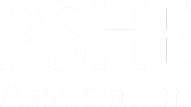 Parents: read our helpful guidance before you get started
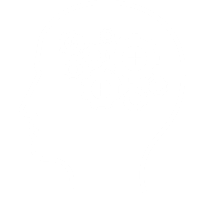 Mental health and emotional wellbeing
KS4
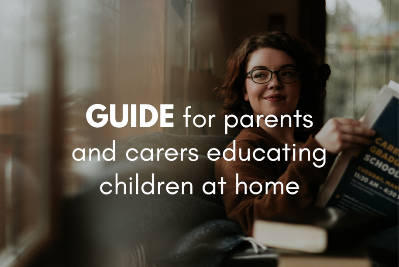 Home-learning lesson 1: Reframing negative thinking
To start, play this slideshow from beginning
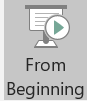 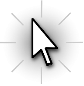 © PSHE Association 2020
1
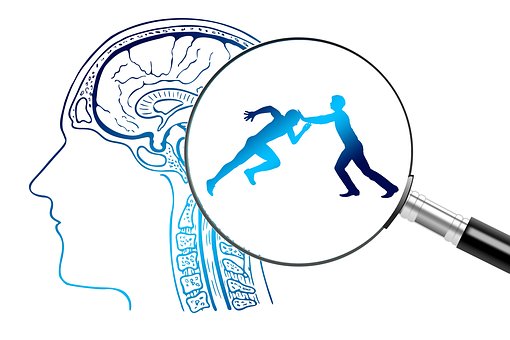 Home learning lesson 1:
Reframing negative thinking
© PSHE Association 2020
We are learning:
about how negative thinking patterns can impact on our response to disappointments
strategies to build resilience by reframing negative thinking
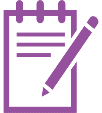 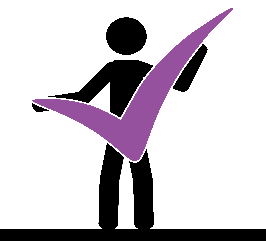 We will be able to: 


describe different negative thinking patterns and consider their potential impact on wellbeing
reframe negative thinking and identify ways to learn from setbacks
© PSHE Association 2020
To what extent do you agree with each statement?
Give each statement a rating from 1 to 10 and note this down.
AGREE
10
A
People can improve at anything if they work hard enough at it.
B
Making mistakes is embarrassing so it’s best to be sure of the answer before suggesting something.
C
If someone has to try very hard at something, it’s because they don’t have natural talent and they are wasting their time.
D
Most successful people have created their own luck.
E
If someone knows a project will be a challenge as it doesn’t suit their style of working, it’s best to find something else to work on.
DISAGREE
1
© PSHE Association 2020
How would you explain what the following terms mean?
Resilience describes the result of a process through which someone recovers from difficulties; adapts and overcomes risks and challenges; perseveres and ‘bounces back’ from setbacks.
Resilience
Negative thinking patterns/loops are repetitive unhelpful thoughts which can affect how people see things.
Negative thinking patterns or loops
Reframing
Reframing is a process of thinking about something differently, often in a more positive way.
When you’re ready, click on each term to reveal a definition.
© PSHE Association 2020
Identifying negative thinking patterns
You are about to see nine types of negative thinking patterns. There will be three types on each slide. Try to match the term to its description and the example of the type of ‘self-talk’ someone might use. 

When you are ready to reveal the answers click on the example you would like to see.
Thinking pattern term
Description
Example
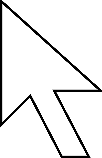 © PSHE Association 2020
Which descriptions match the term?
Can you identify the related example of self-talk?
Example
Term
Description
Suzie hasn’t messaged me this morning – I must have done something wrong.
When a person gives themselves a negative name or quality
Personalising
When a person thinks they know what someone else is thinking
Mind reading
I bet they all think I’m a complete idiot for failing that test.
I’m so useless!
When a person assumes something is their fault
Labelling
Remember to click on each term to reveal the answers!
© PSHE Association 2020
Which descriptions match the term?
Can you identify the related example of self-talk?
Example
Term
Description
I’ve done so badly on my vocab today – I’m bound to fail my Spanish GCSE.
Making big judgements based on small, one-off events
Fortune telling
When a person assumes they know how things will turn out
Catastrophising
I never score a goal so there’s no point in even trying.
If they say no, everyone will think I’m ‘undateable’ and I’ll be alone forever.
Assuming the worst possible outcome
Overgeneralising
Remember to click on each term to reveal the answers!
© PSHE Association 2020
Which descriptions match the term?
Can you identify the related example of self-talk?
Example
Term
Description
This week I spoke to loads of mates but my best mate hasn’t called me so it’s ruined my week.
When a person tells themselves how they ‘should,’ ‘must’ or ‘ought’ to be/feel/do
All or nothing thinking
I set myself a goal to write something every day, but today I didn’t manage it because I felt tired – I should just stop writing.
Focussing on the negatives of a situation and  missing the good that comes from it
Should statements
I shouldn’t do that or people won’t like me.
Seeing things in ‘black and white’ terms – success or failure, good or bad
Filtering
Remember to click on each term to reveal the answers!
© PSHE Association 2020
Identifying negative thinking patterns
If someone is experiencing ongoing negative thinking patterns that stop them engaging with normal activities, they should ask for help from a trusted adult. 

There are lots of options for support available.
How might using negative thinking patterns affect someone’s life?
© PSHE Association 2020
There are alternatives to negative thinking patterns that can help to increase the likelihood of more positive outcomes
© PSHE Association 2020
Your turn!
Create a script or storyboard which gives two endings:
one where a character has negative thinking patterns 
another where the same character has positive thinking patterns. 

Either use the story board in Resource 1 or make your own.
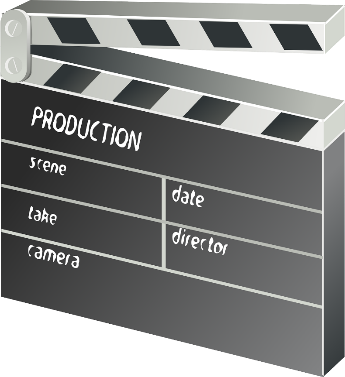 © PSHE Association 2020
Repeat the activity from the beginning of the lesson. Have any of your ratings changed now?
AGREE
10
A
People can improve at anything if they work hard enough at it.
B
Making mistakes is embarrassing so it’s best to be sure of the answer before suggesting something.
C
If someone has to try very hard at something, it’s because they don’t have natural talent and they are wasting their time.
D
Most successful people have created their own luck.
E
If someone knows a project will be a challenge as it doesn’t suit their style of working, it’s best to find something else to work on.
DISAGREE
1
© PSHE Association 2020
Further support
There are lots of places to get advice about emotional wellbeing, or to discuss feelings.


ChildLine:
www.childline.org.uk  Phone: 0800 1111

Young Minds:
www.youngminds.org.uk

Samaritans:
www.samaritans.org Phone: 116 123

In a crisis, text ‘Shout’ to 85258
If you have questions or concerns about what you have learned in this lesson, you can always speak to your parent or carer, or contact a teacher in school for more advice and support.
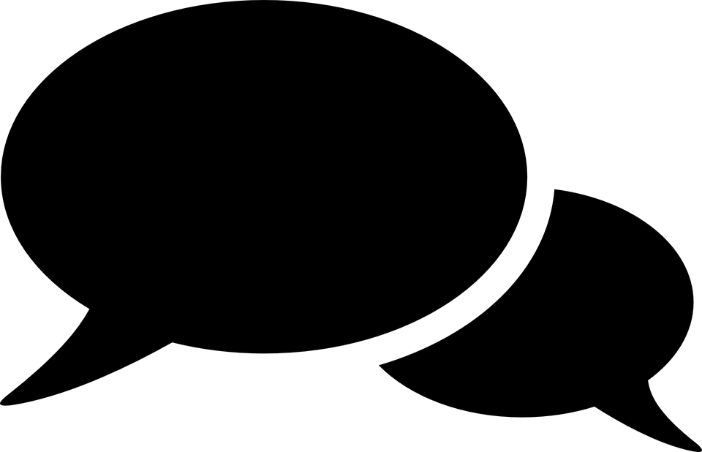 © PSHE Association 2020
More activities
Create a leaflet
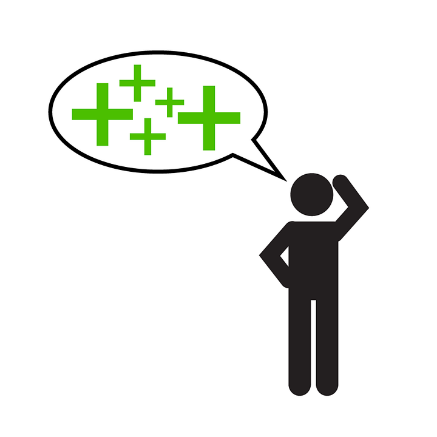 Educate others about the different negative thinking patterns which can stop someone from thinking — and therefore acting — more positively. 

Your leaflet should help the reader understand:

what the different negative thinking patterns are
how they can be changed into more positive thoughts
the impact these types of thoughts can have on people’s actions.
© PSHE Association 2020
[Speaker Notes: .]